Mpetrovići – školski portal za komunikaciju, saradnju i učenje
Mirjana Lazor
ŠOSO "Milan Petrovic“ sa domom učenika, 
Novi Sad, oktobar  2016.
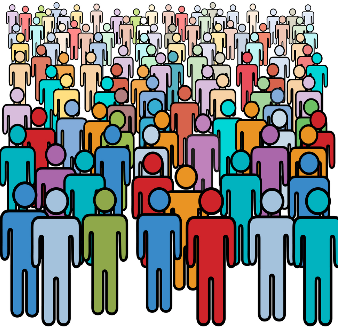 Ko smo mi?
Škola za osnovno i srednje obrazovanje“Milan Petrović“ sa domom učenika
Jedinstven sistem za podršku deci sa smetnjama u razvoju i osobama sa invaliditetom (obrazovanje, socijalna i zdravstvena zaštita)
Korisnici: 1200 svih uzrasta
Osoblje: vaspitači, nastavnici, defektolozi, pedagozi, psiholozi, lekari, medicinske sestre, radni instruktori, umetnici, inženjeri, majstori...
Lokacije: 20 u gradu i van grada
[Speaker Notes: Motivisani "Razvionicom" i "Milančetom", a u cilju unapređivanja međusobnog informisanja, saradnje, edukacije i podrške, pokrenuli smo portal "Mpetrovići". U ovom radu biće reći o počecima korišćenja i izazovima na koje smo naišli, zgodnim i nezgodnim pitanjima, ustrojstvu i "lakoći" uspostavljanjua hijerarhije među jednakima]
Programi:
Rana intervencija
Predškolski, osnovnoškolski, srednjoškolski programi
Radni centar, Dnevni boravak
Servisna podrška  - redovnom sistemu obrazovanja, roditeljima, zapošljavanju, stanovanju uz podršku...
Kako smo počeli?
Maj 2015.
Mnogo neformalnih razgovora i sastanaka 
Formiranje Tima, timski sastanci, razgovori, dogovori, odluke...
Obuke: 5 individualnih i 3 grupne 
Dobrovoljnost i sloboda, volonterski rad, bez ocenjivanja i procenjivanja 
Fleksibilnost - Kad ko ima vremena
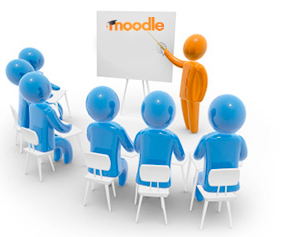 Šta smo hteli da postignemo ovim portalom? Koji su naši ciljevi?
Umrežavanje  zaposlenih na različitim pozicijama u različitim programima i objektima 
Redovno informisanje o važnim stvarima na nivou ustanove
Mogućnost uticanja na menjanje ustaljene prakse i procedura
Razmena znanja i iskustava, ENM, literature i sl. 
Edukacija (seminari, obuke...)
Mesto za zabavu i druženje, razmena na ličnom nivou
Mogućnost da na smislen način steknemo 44 poena za interno stručno usavršavanje
O portalu u brojkamahttp://mpetrovici.edu.rs/moodle/
236 otvorenih naloga
3 menadžera
13 predavača
220 studenata
127 neaktivnih
Šosovizija – vruće teme
Horizontalna razmena  – mesto za postavljanje ENM, linkova ka korisnim sadržajima i sl
Žulja me – problemi, dileme, teškoće u našoj kući
SPA/relax – zabava, časkanje
Forumi
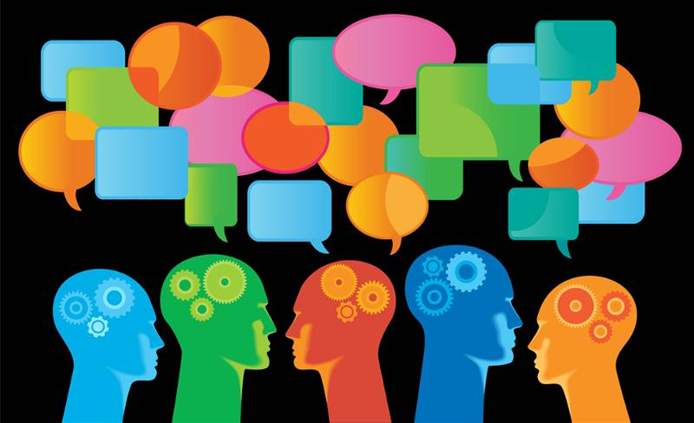 O čemu nismo mislili?
različit nivo poznavanja rada na računaru
dostupnost opreme u kućnim uslovima
raspoloživo vreme i rokovi (raspusti)
zasićenost poslom i srodnim sadržajima
edukacija / seminar / kurs
spremnost za deljenje ENM sa drugim kolegama
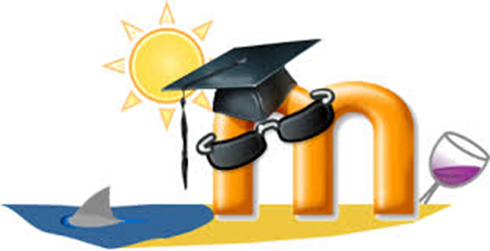 Šta smo naučili? Šta ćemo dalje?
Vremenski okvir sa rokovima (radno vreme)
Edukacija (bar 2 kursa tokom školske godine)
Jasno definisanje uloga i odgovornosti po mesecima
Veoma struktuirane aktivnosti
Motivacija (Ocenjivanje/ bodovanje)
Šta će nam moodle ako ne koristimo njegove mogućnosti?
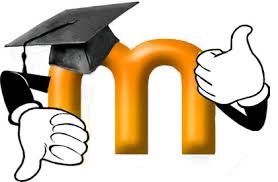